Figure 7. Mean HI scores (±SE) (see Data Analysis) for the TOOL and TUBE tasks within each PT and PO asymmetry ...
Cereb Cortex, Volume 23, Issue 2, February 2013, Pages 411–422, https://doi.org/10.1093/cercor/bhs029
The content of this slide may be subject to copyright: please see the slide notes for details.
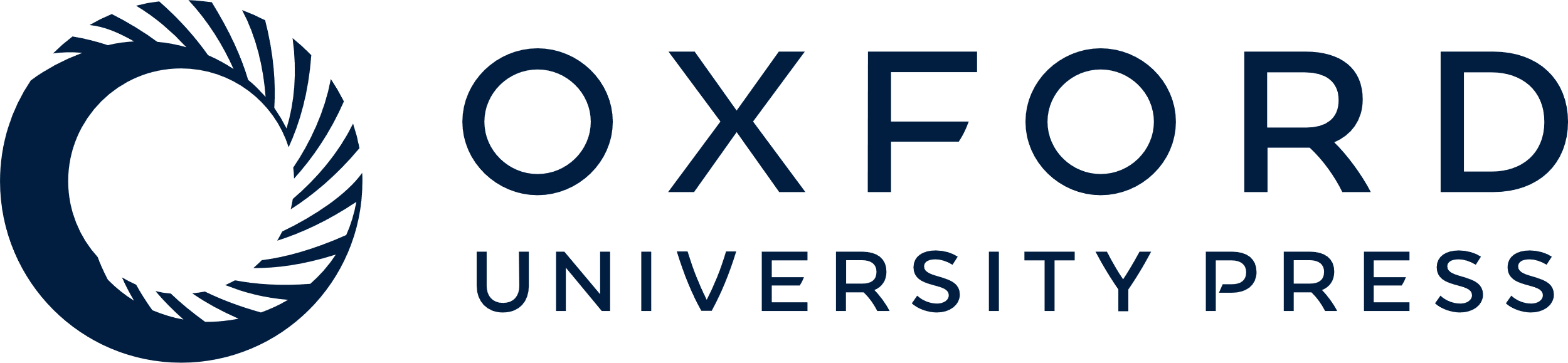 [Speaker Notes: Figure 7. Mean HI scores (±SE) (see Data Analysis) for the TOOL and TUBE tasks within each PT and PO asymmetry combination in chimpanzee (cf. Table 4). HI values range from −1.0 to 1.0, with the absolute value representing the strength of the lateral bias; positive values indicate right-hand bias and negative values indicate left-hand bias.


Unless provided in the caption above, the following copyright applies to the content of this slide: © The Author 2012. Published by Oxford University Press. All rights reserved. For permissions, please e-mail: journals.permissions@oup.com]